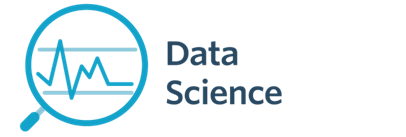 CS 795/895
Introduction to Data Science
Lecture 5- Semi-Structured Data (XML, JSON)
Dr. Sampath Jayarathna
Old Dominion University
1
Introduction
XML:  Extensible Markup Language
Defined by the WWW Consortium (W3C)
Documents have tags giving extra information about sections of the document
E.g.  <title> XML </title>  <slide> Introduction …</slide>
Extensible, unlike HTML
Users can add new tags, and separately specify how the tag should be handled for display
XML Introduction (Cont.)
The ability to specify new tags, and to create nested tag structures make XML a great way to exchange data, not just documents.
Much of the use of XML has been in data exchange applications, not as a replacement for HTML
Tags make data (relatively) self-documenting 
E.g.     <?xml version = "1.0"?>
        <bank>
                <account>  
               <account_number> A-101     </account_number>
               <branch_name>      Downtown </branch_name>
               <balance>              500         </balance>
                </account>
                <depositor>
               <account_number> A-101    </account_number>
               <customer_name> Johnson </customer_name>
                </depositor>
               </bank>
XML: Motivation
Data interchange is critical in today’s networked world
Examples:
Banking:  funds transfer
Order processing (especially inter-company orders)
Scientific data
Chemistry, Genetics 
Paper flow of information between organizations is being replaced by electronic flow of information
Each application area has its own set of standards for representing information
XML has become the basis for all new generation data interchange formats
For awhile, XML (extensible markup language) was the only choice for open data interchange. But over the years there has been a lot of transformation in the world of open data sharing. The more lightweight JSON (Javascript object notation) has become a popular alternative to XML for various reasons.
XML Motivation (Cont.)
Earlier generation formats were based on plain text with line headers indicating the meaning of fields
Similar in concept to email headers
Does not allow for nested structures, no standard “type” language
Tied too closely to low level document structure (lines, spaces, etc)
Each XML based standard defines what are valid elements, using
 XML type specification languages to specify the syntax
DTD (Document Type Descriptors)
XML Schema
Plus textual descriptions of the semantics
XML allows new tags to be defined as required
However, this may be constrained by DTDs
A wide variety of tools is available for parsing, browsing and querying XML documents/data
Comparison with Structured (Relational) Data
Inefficient: tags, which in effect represent schema information, are repeated
Better than relational tuples as a data-exchange format
Unlike relational tuples, XML data is self-documenting due to presence of tags
Non-rigid format: tags can be added
Allows nested structures
Wide acceptance, not only in database systems, but also in browsers, tools, and applications
Structure of XML Data
Tag:  label for a section of data
Element: section of data beginning with <tagname> and ending with matching </tagname>
Elements must be properly nested
Proper nesting
 <account> … <balance>  …. </balance> </account> 
Improper nesting 
 <account> … <balance>  …. </account> </balance> 
Formally:  every start tag must have a unique matching end tag, that is in the context of the same parent element.
Every document must have a single top-level element
Example of Nested Elements
<?xml version = "1.0"?> 
   <bank-1>      <customer>
	      <customer_name> Hayes </customer_name>
	      <customer_street> Main </customer_street>
	      <customer_city>     Harrison </customer_city>
	      <account>
	     <account_number> A-102 </account_number>
	     <branch_name>      Perryridge </branch_name>
	     <balance>               400 </balance>
	      </account>
          <account>
               …
          </account>
	       </customer>         .         .
   </bank-1>
Structure of XML Data (Cont.)
Mixture of text with sub-elements is legal in XML. 
Example:
     <account>
	      This account is seldom used any more.
	       <account_number> A-102</account_number>
	       <branch_name> Perryridge</branch_name>
	       <balance>400 </balance></account>
Useful for document markup, but discouraged for data representation
Attributes
Elements can have attributes
           <account acct-type = “checking” >
	             <account_number> A-102 </account_number>
	             <branch_name> Perryridge </branch_name>
	             <balance> 400 </balance>
	             </account>
Attributes are specified by  name=value pairs inside the starting tag of an element
An element may have several attributes, but each attribute name can only occur once
	<account  acct-type = “checking”  monthly-fee=“5”>
Class Activity 9
Convert the following Tree structure to bookstore.xml
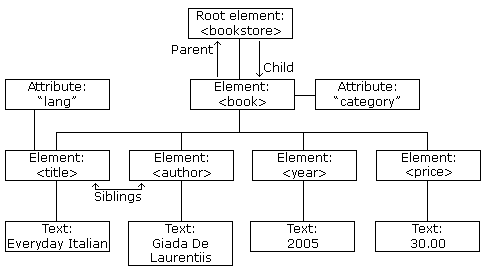 11
Attributes vs. Subelements
Distinction between subelement and attribute
In the context of documents, attributes are part of markup, while subelement contents are part of the basic document contents
In the context of data representation, the difference is unclear and may be confusing
Same information can be represented in two ways
<account  account_number = “A-101”>  …. </account>

<account>     <account_number>A-101</account_number> … </account>
Suggestion: use attributes for identifiers of elements, and use subelements for contents
More on XML Syntax
Elements without subelements or text content can be abbreviated by ending the start tag with a  />  and deleting the end tag
<account  number=“A-101” branch=“Perryridge”  balance=“200 />
To store string data that may contain tags, without the tags being interpreted as subelements, use CDATA as below
<![CDATA[<account> … </account>]]>
Here, <account> and </account> are treated as just strings
CDATA stands for “character data”, text that will NOT be parsed by a parser
XML Document Schema
Database schemas constrain what information can be stored, and the data types of stored values
XML documents are not required to have an associated schema
However, schemas are very important for XML data exchange
Otherwise, a site cannot automatically interpret data received from another site
Two mechanisms for specifying XML schema
Document Type Definition (DTD)
Widely used
XML Schema 
Newer, increasing use
Why DTDs?
XML documents are designed to be processed by computer programs
If you can put just any tags in an XML document, it’s very hard to write a program that knows how to process the tags
A DTD specifies what tags may occur, when they may occur, and what attributes they may (or must) have
A DTD allows the XML document to be verified (shown to be legal)
A DTD that is shared across groups allows the groups to produce consistent XML documents
DTD example: XML
mydoc.dtd
<!ELEMENT weatherReport (date, location, temperature-range)><!ELEMENT date (#PCDATA)><!ELEMENT location (city, state, country)><!ELEMENT city (#PCDATA)><!ELEMENT state (#PCDATA)><!ELEMENT country (#PCDATA)><!ELEMENT temperature-range                 ((low, high)|(high, low))><!ELEMENT low (#PCDATA)><!ELEMENT high (#PCDATA)><!ATTLIST low scale (C|F) #REQUIRED> <!ATTLIST high scale (C|F) #REQUIRED>
<?xml version="1.0"?>
<!DOCTYPE weatherReport SYSTEM"http://www.mysite.com/mydoc.dtd">
<weatherReport>
   	<date>05/29/2002</date>
   	<location>       	<city>Philadelphia</city>,                  		<state>PA</state>
       	<country>USA</country>   	</location>   	<temperature-range>
       	<high scale="F">84</high>
       	<low scale="F">51</low>   	</temperature-range>
</weatherReport>
XML Parsing
https://www.cs.odu.edu/~sampath/courses/f18/cs795/files/data/country_data.xml 
import xml.etree.ElementTree as et
tree = et.parse('country_data.xml')
root = tree.getroot()
#root has a tag and a dictionary of attributes:
print(root.tag)
#print(root.attrib)
#Children are nested, and we can access specific child nodes by index:
print(root[0][1].text)
#It also has children nodes over which we can iterate:
for child in root:
        print(child.tag, child.attrib)
# For more information: https://docs.python.org/2/library/xml.etree.elementtree.html
JSON as an XML Alternative
JSON = JavaScript Object Notation
It’s really language independent
most programming languages can easily read it and instantiate objects or some other data structure
JSON is a light-weight alternative to XML for data-interchange
Started gaining tracking ~2006 and now widely used
http://json.org/ has more information
JSON Data – A name and a value
A name/value pair consists of a field name (in double quotes), followed by a colon, followed by a value
Unordered sets of name/value pairs
Begins with { (left brace)
Ends with } (right brace)
Each name is followed by : (colon)
Name/value pairs are separated by , (comma)

{
"employee_id": 1234567,
"name": "Jeff Fox",
"hire_date": "1/1/2013",
"location": "Norwalk, CT",
"consultant": false
}
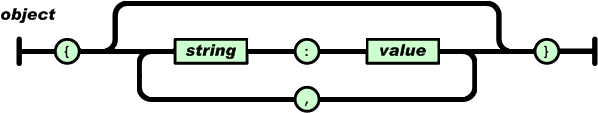 JSON Data – A name and a value
In JSON, values must be one of the following data types:
a string
a number
an object (JSON object)
an array
a boolean
null

{
"employee_id": 1234567,
"name": "Jeff Fox",
"hire_date": "1/1/2013",
"location": "Norwalk, CT",
"consultant": false
}
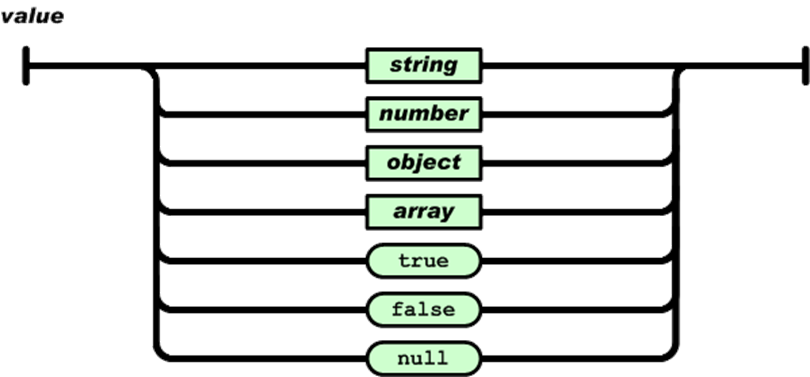 JSON Data – A name and a value
Strings in JSON must be written in double quotes.
{ "name":"John" }

Numbers in JSON must be an integer or a floating point.
		{ "age":30 }

Values in JSON can be objects.
{"employee":{ "name":"John", "age":30, "city":"New York" }}

Values in JSON can be arrays.
{"employees":[ "John", "Anna", "Peter" ]}
Another example: XML vs JSON
<?xml version="1.0"?>
<employees>    <employee>        <firstName>John</firstName> <lastName>Doe</lastName>    </employee>    <employee>        <firstName>Anna</firstName> <lastName>Smith</lastName>    </employee>    <employee>        <firstName>Peter</firstName> <lastName>Jones</lastName>    </employee></employees>
{"employees":[    { "firstName":"John", "lastName":"Doe" },    { "firstName":"Anna", "lastName":"Smith" },    { "firstName":"Peter", "lastName":"Jones" }]}
JSON Parsing
import json
json_string = '{"first_name": "Guido", "last_name":"Rossum", "phone":[9098693256, 9097846521]}'
parsed_json = json.loads(json_string)
data = DataFrame(parsed_json)
print(parsed_json['first_name'])
phone = list(parsed_json['phone'])
print(phone)
print(data)
Note: For external file read, use json.load and data pretty print  to display the content of json file. 

from pprint import pprint
data = json.load(open('data.json'))
pprint(data)
Class Activity 10
Convert the following bookstore.xml to bookstore.json
<?xml version="1.0"?>
<bookstore>
<book category="sci-fi">
	<title lang="en"> 2001</title>
	<author>Arthur C. Clarke</author>
	<price>$30.0</price>
	<year>1968</year>
</book>
<book>
     	 <title lang="rs">Story about a True Man</title>
	 <author>Boris Polevoy</author>
      	<price>$20.00</price>
      	<year>1952</year>
  </book>
</bookstore>
24
XML vs JSON
JSON is Like XML Because
Both JSON and XML are "self describing" (human readable)
Both JSON and XML are hierarchical (values within values)
Both JSON and XML can be parsed and used by lots of programming languages

JSON is Unlike XML Because
JSON doesn't use end tag
JSON is shorter
JSON is quicker to read and write
JSON can use arrays
JSON has a better fit for OO systems than XML


The biggest difference is:
XML has to be parsed with an XML parser. JSON can be parsed by a standard JavaScript function.
Why JSON?
Steps involved in exchanging data from web server to browser involves:
Using XML
Fetch an XML document from web server.
Use the XML DOM to loop through the document.
Extract values and store in variables.
It also involves type conversions.

Using JSON
Fetch a JSON string.
Parse the JSON using JavaScript functions.